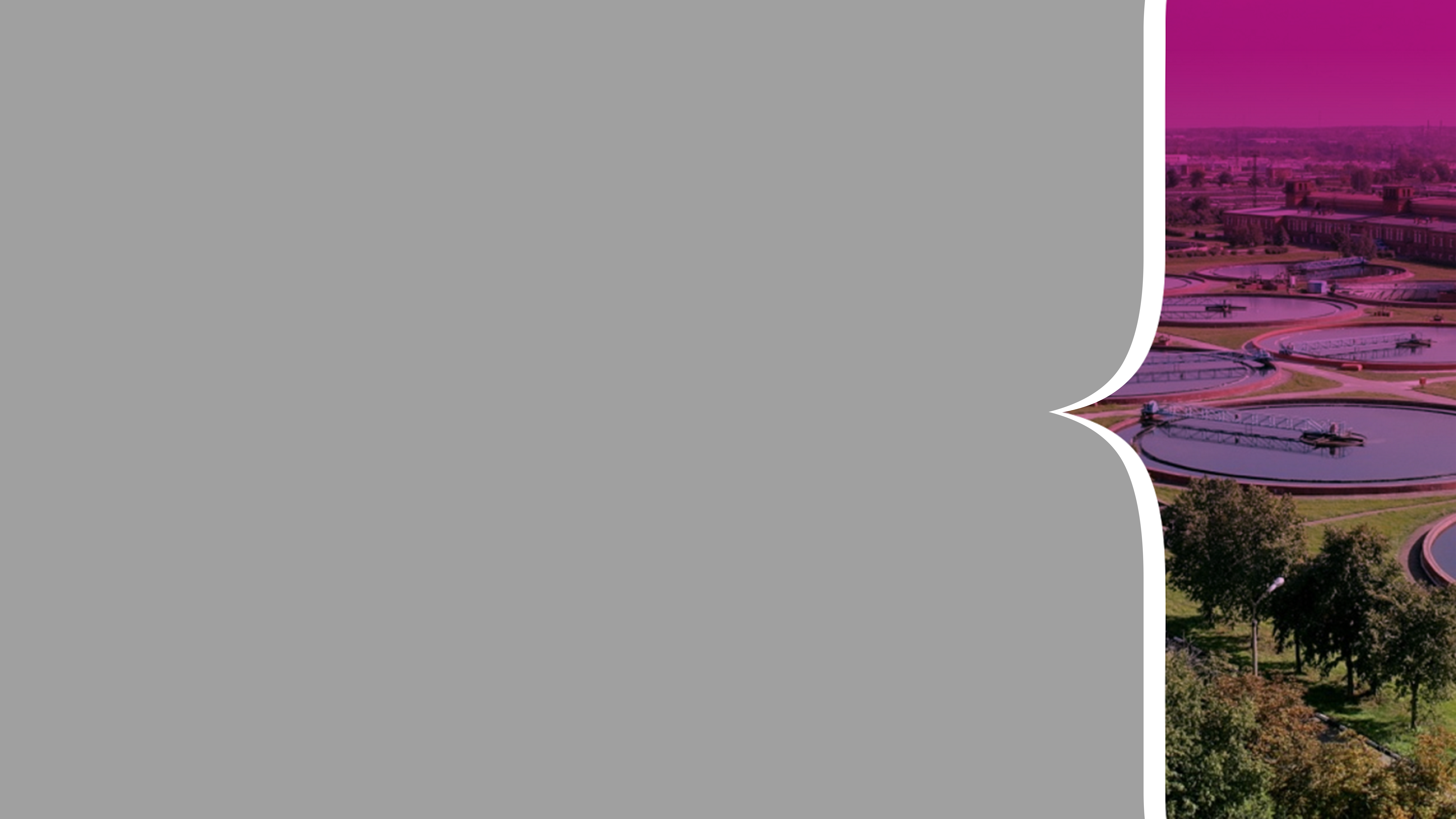 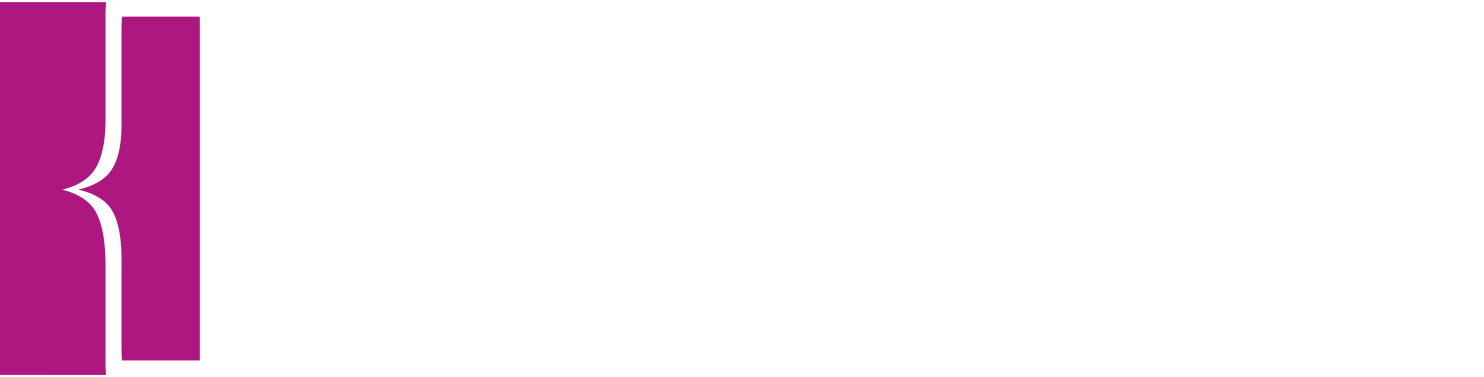 Модернизация ливневых систем – точка роста для развития городской среды и привлечения «зеленых» инвестиций
Кондратьев Владимир Викторович 
генеральный директор 
юридической фирмы «Кондратьев и партнеры»
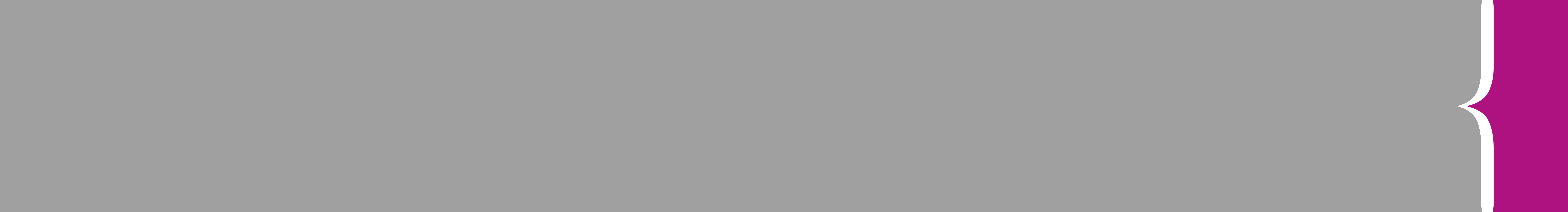 СОСТОЯНИЕ ЛИВНЕВЫХ СИСТЕМ ВОДООТВЕДЕНИЯ В РОССИИ
95%
нет информации о сетях
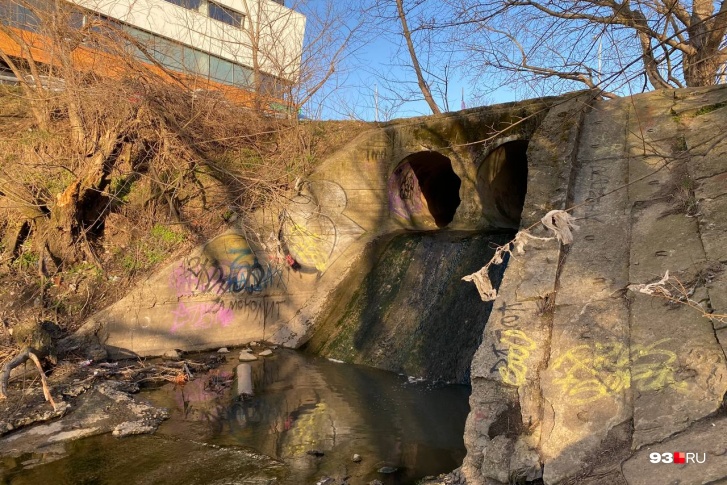 99%
нет очистных сооружений
Фото: Валерия Дульская / 93.RU
2
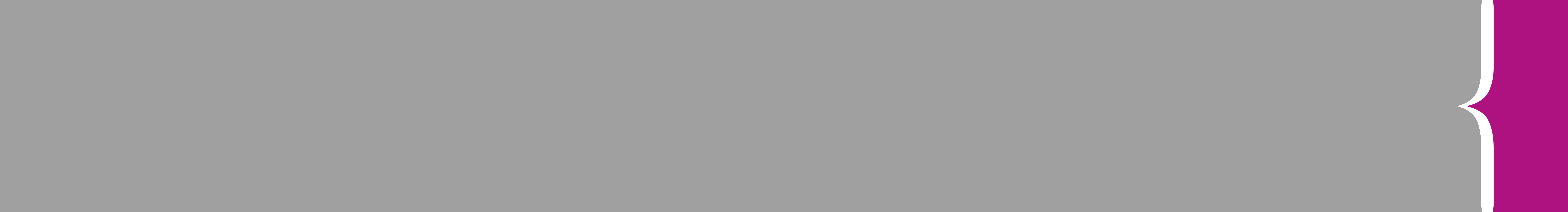 СОСТОЯНИЕ ЛИВНЕВЫХ СИСТЕМ ВОДООТВЕДЕНИЯ В РОССИИ
90%
износ сетей
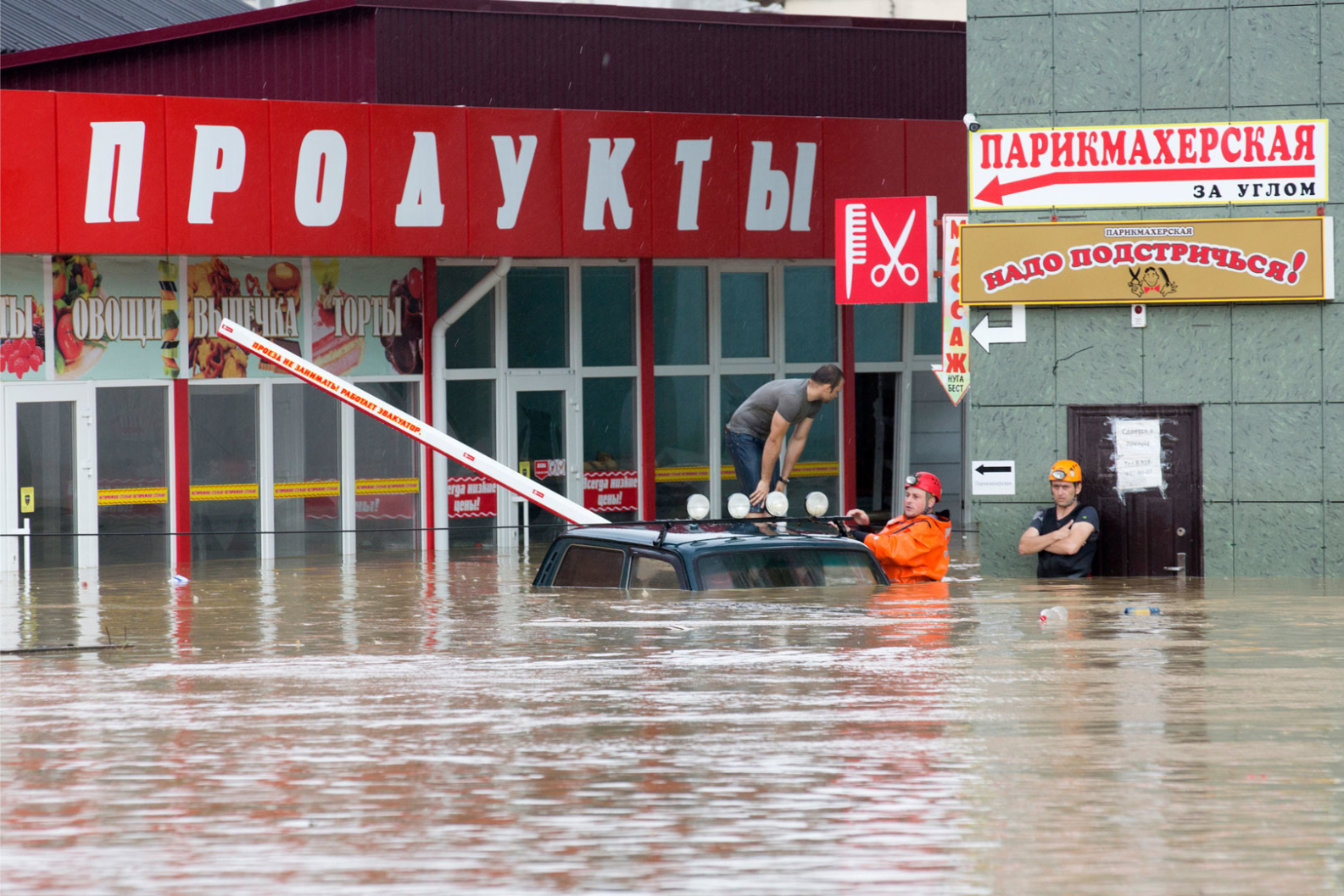 100%
не соответствует
климатологии
Фото: © РИА Новости/Олег Смеречинский
3
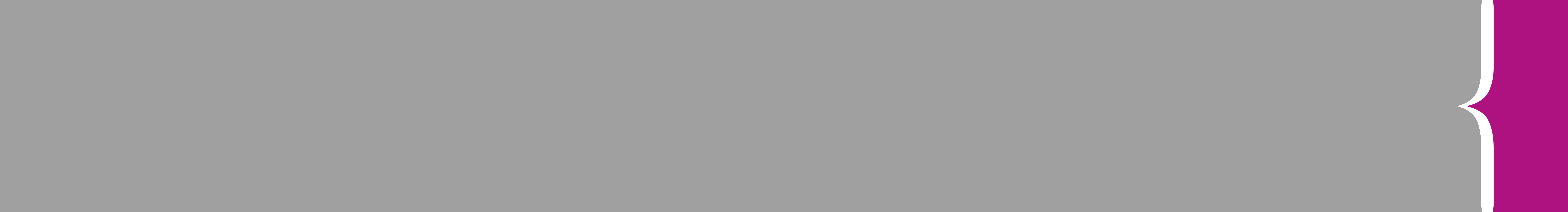 СОСТОЯНИЕ ЛИВНЕВЫХ СИСТЕМ ВОДООТВЕДЕНИЯ В РОССИИ
Причины
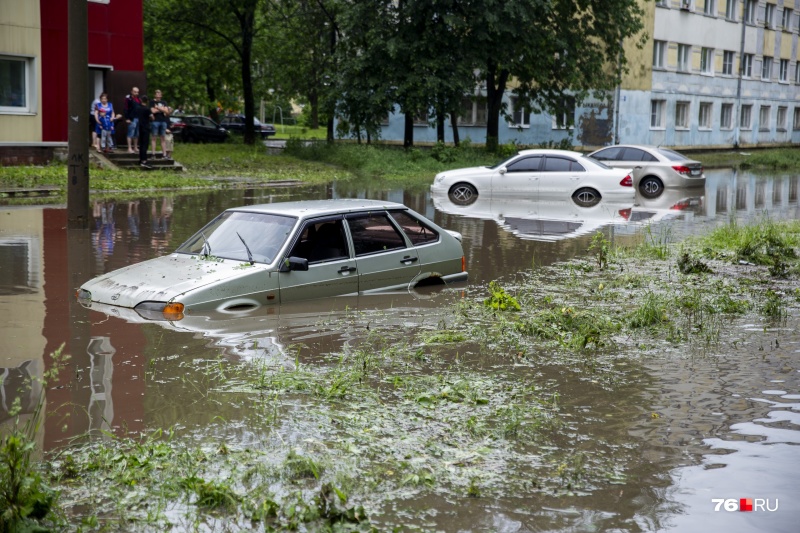 ЛИВНЕВОЙ СИСТЕМОЙ ВОДООТВЕДЕНИЯ НИКТО НЕ ЗАНИМАЕТСЯ
Следствия
НАНОСИТСЯ ЗНАЧИТЕЛЬНЫЙ УЩЕРБ ГОРОДСКОЙ СРЕДЕ И ИМУЩЕСТВУ ГРАЖДАН, ЗАГРЯЗНЕНИЕ ВОДОЕМОВ
Фото: Александра Савельева
4
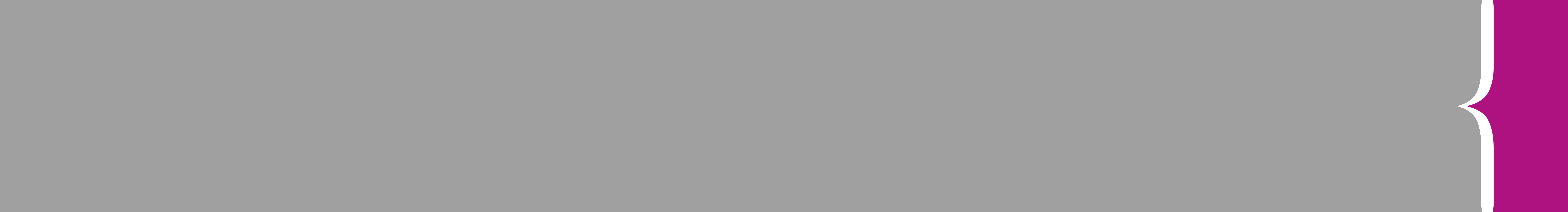 ОБЪЕМ КАПИТАЛЬНЫХ ВЛОЖЕНИЙ В СИСТЕМУ
10
млрд руб. в год
1,6
трлн руб.
Текущий уровень финансирования
(3 – содержание и 7 – строительство)
Необходимый объем капитальных вложений
( 0,5 трлн руб. – восстановление сетей и
1,1 трлн руб. – создание очистных)
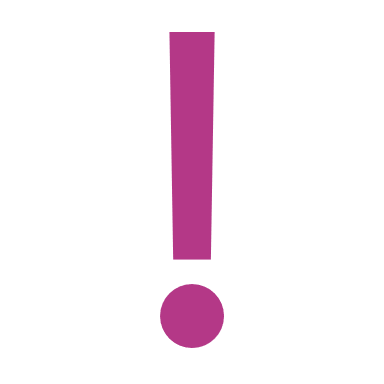 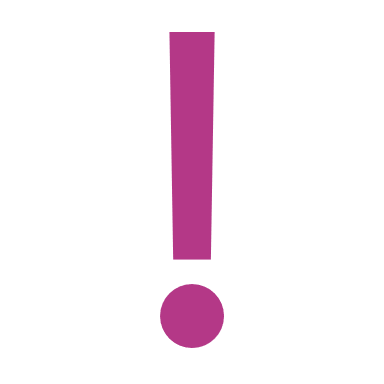 Согласно действующему законодательству, население РФ и приравненные к ним категории потребителей (УК, ТСЖ, ЖК и др.) не оплачивают услугу водоотведения поверхностных сточных вод.
5
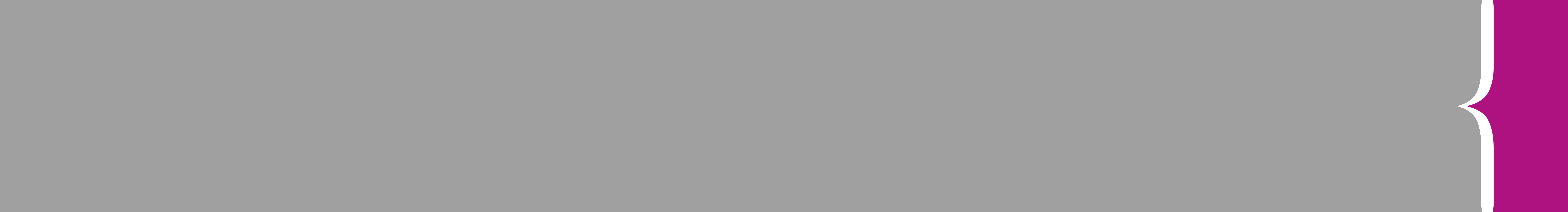 ПРОЕКТ СТРАТЕГИИ СТРОИТЕЛЬНОЙ ОТРАСЛИ И ЖКХ до 30 года
Механизм реализации
Финансирование
Предлагаемые меры
Подготовка нормативно-правовой базы для реализации проектов по модернизации и созданию систем ливневой канализации за счет полного или частичного бюджетного финансирования, в том числе на основе принципов государственно-частного партнерства.
Восстановление нормативной работы существующих систем поверхностного водоотвода в населенных пунктах, создав новые системы ливневой канализации.
Комплексная программа модернизации коммунального хозяйства на пятилетний период с прогнозом до 2030 г.
4,6 трлн руб. 
(2,6 трлн руб. – федеральные средства и 2 трлн руб. – внебюджетные средства)
Финансирование за счет средств бюджета будет осуществляться преимущественно на возвратной основе.
6
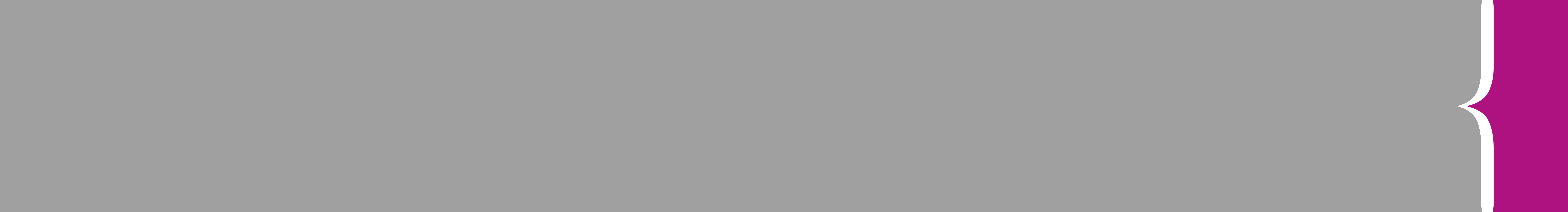 проект плана мероприятий модернизации ливневой канализации
План мероприятий, подготовленный Минстроем РФ, предусматривает внесение изменений
в Правила, обязательные при заключении УК или ТСЖ либо ЖК или иным специализированным потребительским кооперативом договоров с ресурсоснабжающими организациями* в части учета при расчетах за водоотведение объема поверхностных сточных вод.

в  Минимальный перечень услуг и работ, необходимых для обеспечения надлежащего содержания общего имущества в многоквартирном доме** в части включения мероприятий, связанных с отведением поверхностных сточных вод.
Введение услуги водоотведения поверхностных сточных вод для граждан России
*Постановление Правительства Российской Федерации от 14 февраля 2012 г. № 124
**Постановление Правительства Российской Федерации от 3 апреля 2013 г. № 290
7
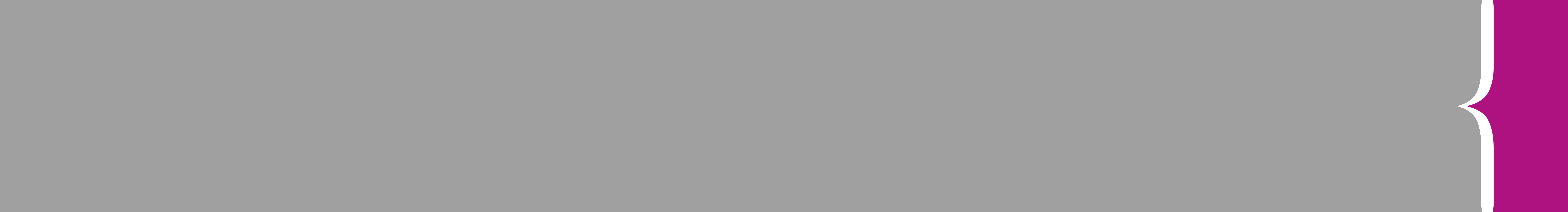 проект плана мероприятий модернизации ливневой канализации
Этап 2
Этап 1
внесение изменений в нормативные акты, проведение техобследования систем с определением объемов сточных вод  и корректировкой схем водоотведения и последующей передачей указанных систем на обслуживание организациям ВКХ
определение потребности в строительстве (реконструкции, модернизации) ливневых систем водоотведения в населенных пунктах с последующим включением соответствующих мероприятий в региональные программы по модернизации систем коммунальной инфраструктуры, разрабатываемые в рамках реализации программы Российской Федерации «Модернизация коммунальной инфраструктуры»
8
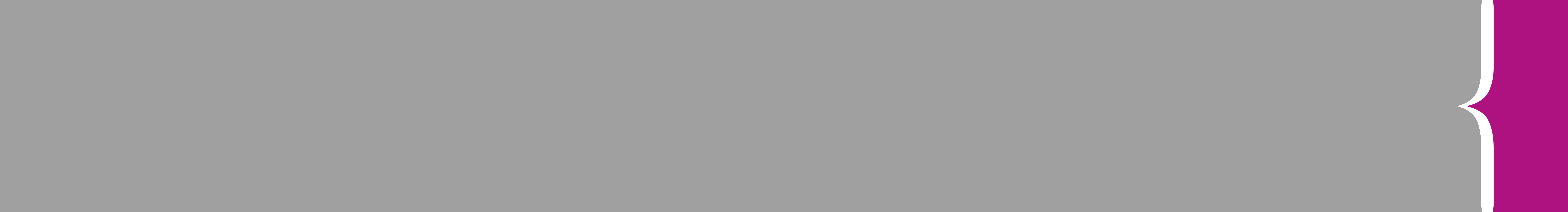 Существующие меры поддержки отрасли
ФОНД ЖКХ - заем
ВЭБ.РФ – кредит (заем)
ФОНД ЖКХ - субсидии
Финансирование работ по проектированию, строительству, реконструкции и модернизации

60% о стоимости проекта, но не более 300 млн. Не менее 20% собственных средств (не менее 100 млн.), не менее 20% средств бюджетов субъектов РФ и (или) средств местных бюджетов. Средства бюджетов могут быть полностью заменены средствами участника проекта.

500 тыс.чел. численность населения на территории одного или нескольких населенных пунктов
Финансирование работ по проектированию, строительству, реконструкции, модернизации, + кап.ремонт

от 50 млн.руб., 3 % годовых, не более 25 лет с погашением основной суммы долга начиная с 5-го года, 20% минимальный объем средств инициатора
Финансирование работ по проектированию, строительству, реконструкции и модернизации 

3 млрд руб. минимальная стоимость проекта, 30 лет максимальный срок окупаемости, 20 лет максимальный срок финансирования, 20% минимальный объем средств инициатора
9
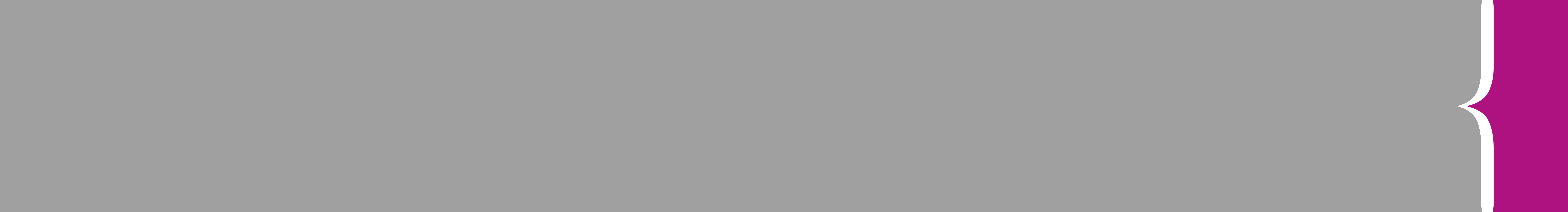 Решение
ПЕРЕХОД К ТАРИФНОЙ МОДЕЛИ УПРАВЛЕНИЯ СИСТЕМОЙ
Получить тариф на водоотведение – прямой сбор платы с потребителей за отведение поверхностных сточных вод в централизованную ливневую систему водоотведения за исключением населения.
В результате создается платежный механизм финансирования мероприятий по модернизации системы, позволяющий привлечь меры поддержки Фонда ЖКХ, ВЭБ.РФ и получить быстрые и значимые результаты для граждан (комфортную городскую среду).
ПРАВОВЫЕ ОСНОВАНИЯ
Федеральный закон от 07.12.2011 N 416-ФЗ "О водоснабжении и водоотведении"
Постановление Правительства РФ от 29.07.2013 N 644 "Об утверждении Правил холодного водоснабжения и водоотведения и о внесении изменений в некоторые акты Правительства Российской Федерации" 
Приказ Минстроя России от 17.10.2014 N 639/пр "Об утверждении Методических указаний по расчету объема принятых (отведенных) поверхностных сточных вод"
Постановление Правительства РФ от 13.05.2013 N 406 "О государственном регулировании тарифов в сфере водоснабжения и водоотведения"
Приказ Минстроя России от 14.01.2020 N 8/пр "Об утверждении перечня документов, подтверждающих, что централизованная система водоотведения (канализации) является централизованной ливневой системой водоотведения (канализации), предназначенной для отведения поверхностных сточных вод с территории поселения или городского округа"
10
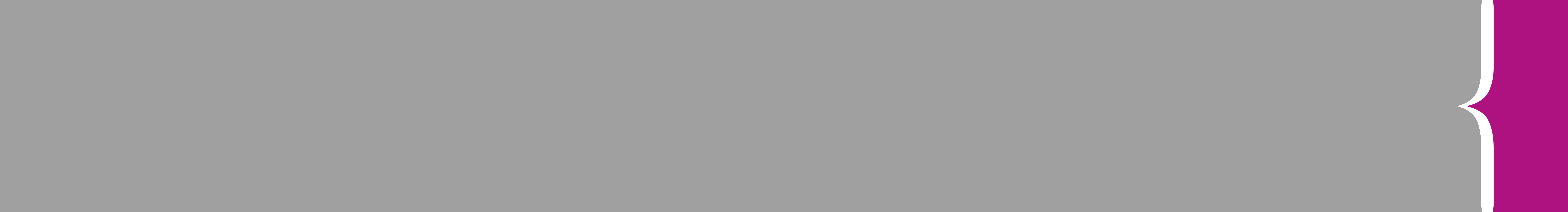 Города России, использующие тарифную модель управления
11
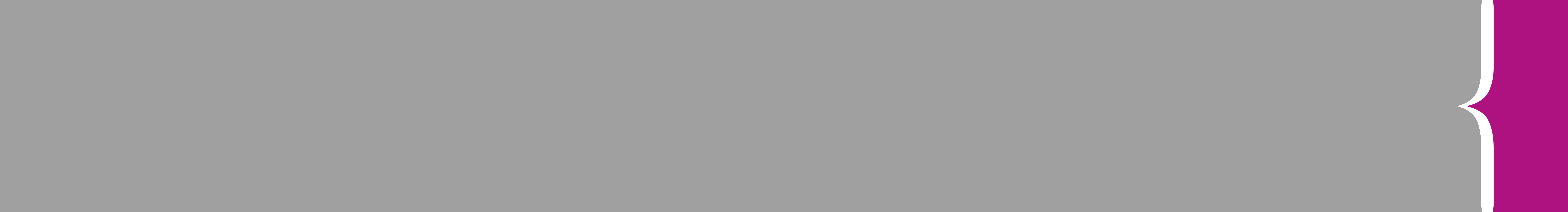 ПАРАМЕТРЫ ПРОЕКТА С ПРИВЛЕЧЕНИЕМ ЗАЙМА ФОНДА ЖКХ(на примере города с численностью 500 000 жителей)
12
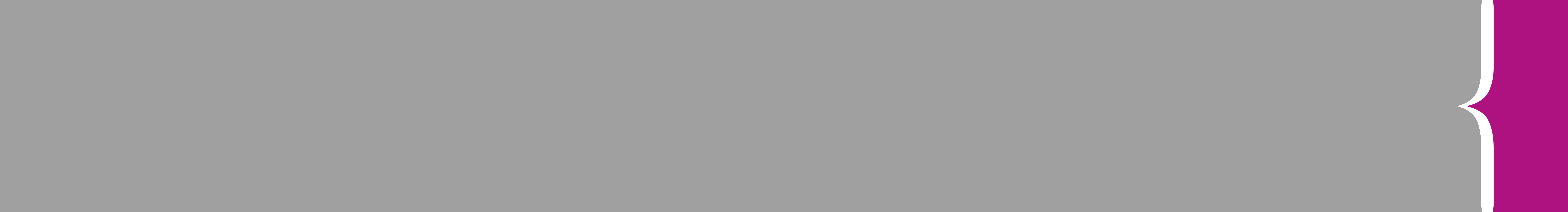 МЕРОПРИЯТИЯ ПОДГОТОВКИ ТИПОВОГО ПРОЕКТА
КЛЮЧЕВЫЕ ЭТАПЫ РАБОТ
Проведение ТО
Формирование объекта
Определение абонентов
Разработка производственной и инвестиционной программ, а также финансово-тарифной модели
Актуализация схемы водоснабжения и водоотведения
Подготовка тарифных предложений
Решение
Ключ к успеху
Проблемы
сложно, долго и дорого получить достоверную информацию о сетях и абонентах, в муниципалитетах недостаточно средств и компетенций
цифровая трансформации отрасли (сетей и абонентов) опережающими темами на основе новых геоинформационных технологий «ГИС Ливневка» и с привлечением федеральных мер поддержки в подготовку проектов на базе профильной программы «Модернизации поверхностных сточных вод»
определение федерального института развития в качестве архитектора и оператора программы
13
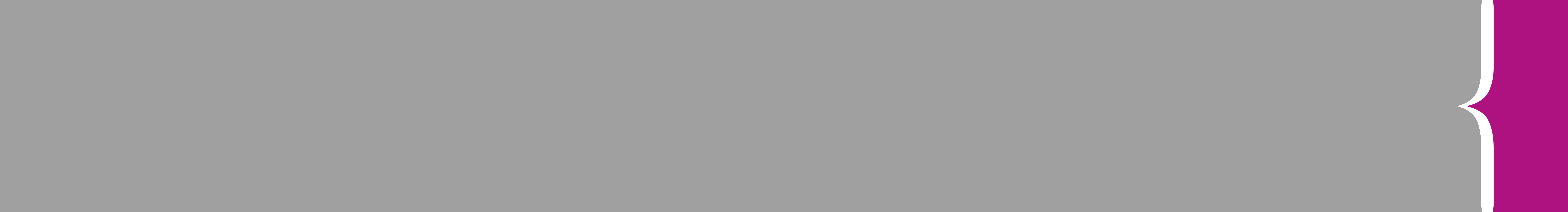 ПРОЕКТ ПРОГРАММЫ МОДЕРНИЗАЦИИ(для 30 городов РФ без учета Москвы и Санкт-Петербурга)
ЦЕЛЕВЫЕ ПОКАЗАТЕЛИ
ИСТОЧНИКИ ФИНАНСИРОВАНИЯ
https://pt.2035.university/project/modernizacia-livnevyh-sistem-vodootvedenia-gorodov-rossii-unikalnaa-tocka-rosta-blagopriatnoj-gorodskoj-sredy-i-zelenyh-investicij/invite/052f78db-2a93-4944-b8a8-2bd361a7afbf
14
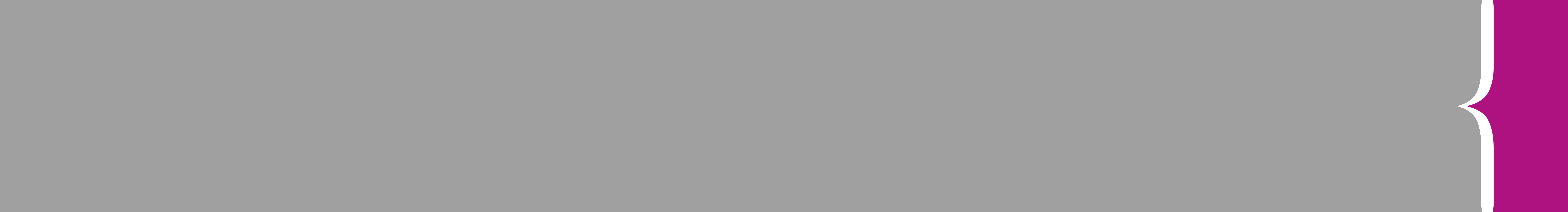 СПАСИБО ЗА ВНИМАНИЕ!
Кондратьев Владимир Викторович


Тел. +7 812 922 14 71
vk@lawfirmkip.ru
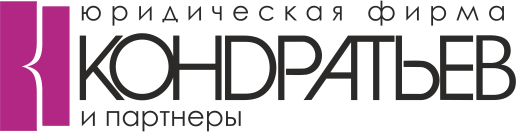 15